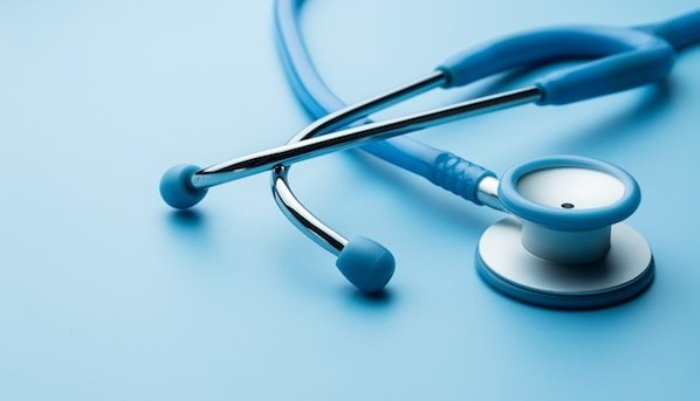 Damascus University
Medical Preparatory English
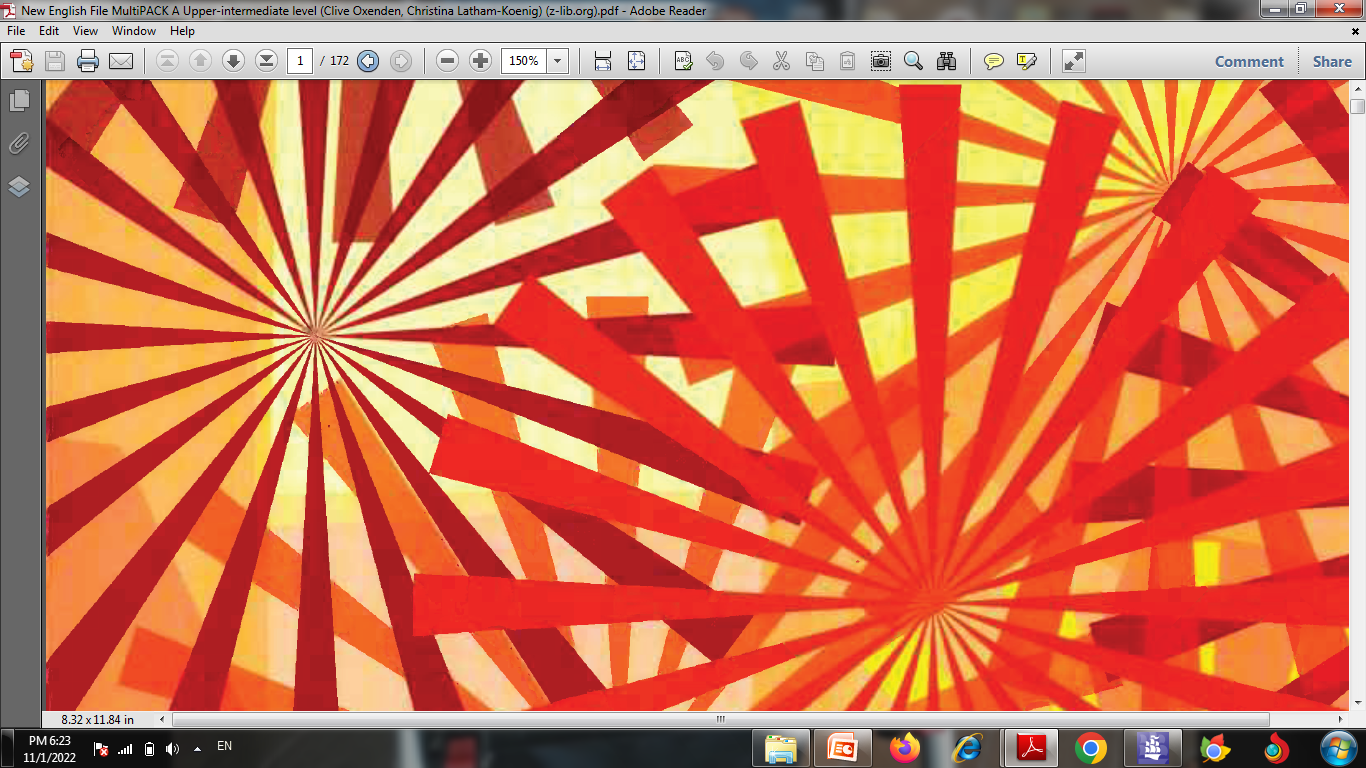 New English File
Upper-intermediate
Term 2 – Session 8
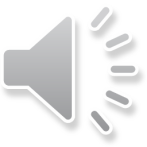 COLLOQUIAL ENGLISH      Music festivals     p. 80
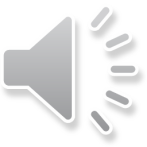 Glossary
impresario: a person who arranges plays or concerts
the Queen's Hall: a concert hall in London where the Proms were first held. It was bombed during the war so they moved to the Royal Albert Hall
season tickets: tickets that are for many concerts and are cheaper than buying individual tickets
Faure: a famous French composer 1845-1924
requiem: a piece of music composed for a person who has recently died
Sir Georg Solti: A famous Hungarian conductor 1912-1997
Verdi: a famous Italian composer 1813-1901
COLLOQUIAL ENGLISH      Music festivals     p. 80
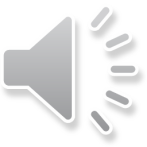 Glossary
fanfare: a short loud piece of music played to celebrate something important
the Rite of Spring: a famous piece 
  by the Russian composer Stravinsky
a bassoon: a wind instrument
Simon Rattle: a famous British conductor currently musical director of the Berlin Philharmonic orchestra
the stalls: the seats in a theatre on the ground floor
Radio 4: one of the BBC radio channels
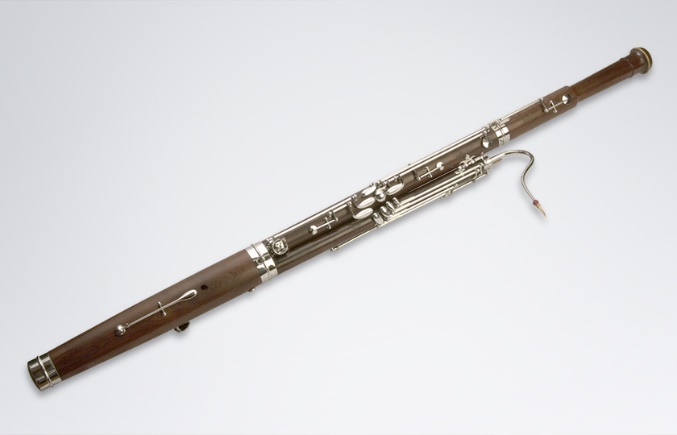 bassoon
COMMON PHRASES                p. 80
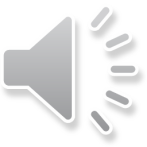 1. The Promenade Concerts started way back in 1895.             (= informal way of saying a long time ago)
2. ...it basically means that people are able to walk around and stand during the music. (= walk here and there)
3. Very few people attend actually all of them, except me.       (= I am the only one)
4. Very oddly, we had programmed two or three requiems in that last two weeks of the season. (= it was strange that)
5. As it turned out, he died just a week later. (= phrasal verb meaning happened in the end)
6. Unfortunately, I mean it could have been called absolutely anything…. (= I want to say – often used when speaking, to give yourself time when you want to rephrase something or before you explain something)
COMMON PHRASES                p. 80
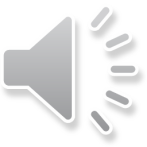 1. There were thousands and thousands of people just chilling out.  (informal = relaxing, taking it easy)
2. You can just go and hang out and listen to some music. (informal = spend a lot of time in a place)
3. I didn’t get any sleep at all. (= informal way of saying I didn’t sleep at all)
4. In the 1970s and early 80s I went to quite a few.           (= a fairly large number)
5. We had no idea whose tent we were in the next morning. (= emphatic way of saying We didn’t know)
Writing   A formal letter    p. 81
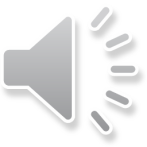 a. Read the letter and answer the questions. 
1 Who is the letter to?
2 Why is Joseph writing?
3 What does he hope to achieve?
b. Complete the letter with the more formal of the two phrases.
1. I’m writing /I am writing
2. lots of times / on many occasions
3. pleasant / nice
4. on this particular evening / when we were there this time
5. a really rude / an extremely rude
6. said she wouldn’t / refused to
7. will not do so again / won’t go there again
8. unacceptable treatment / awful treatment
9. Best wishes / Yours faithfully
Read the letter. Click to check your answers.
14 Hampden Crescent                   Cheltenham  Gloucestershire GL50                                I0VB
Head Office Cafe Royale 
7 Charlton Road Milton Keynes MK1 5GB
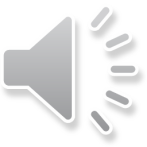 Dear Sir / Madam,
1I am writing to complain about a meal my family and I had in the Cafe Royale restaurant in Market Square last Saturday night. We have eaten in this restaurant 2___________________ and the background music has always been very low and 3__________. However,4______________________ the music was terribly loud, almost deafening. When the waiter took our order, I asked him politely if he could turn the music down, which he did.
However, while we were eating our main course, the music was turned up again and we could hardly hear ourselves speak. This time I asked to see the manager. She spoke to us in 5___________________ and unfriendly manner. She told us that we were the only customers who had ever complained about the music and 6____________ turn it  down. We were so angry we decided to leave without having dessert or coffee. I have eaten in other branches of Cafe Royale all over the country, but I 7_____________________ unless I receive an explanation and apology for the 8_______________________ we received.
      9________________ ,
on many occasions
pleasant
on this particular evening
an extremely rude
refused to
will not do so again
unacceptable treatment
Yours faithfully
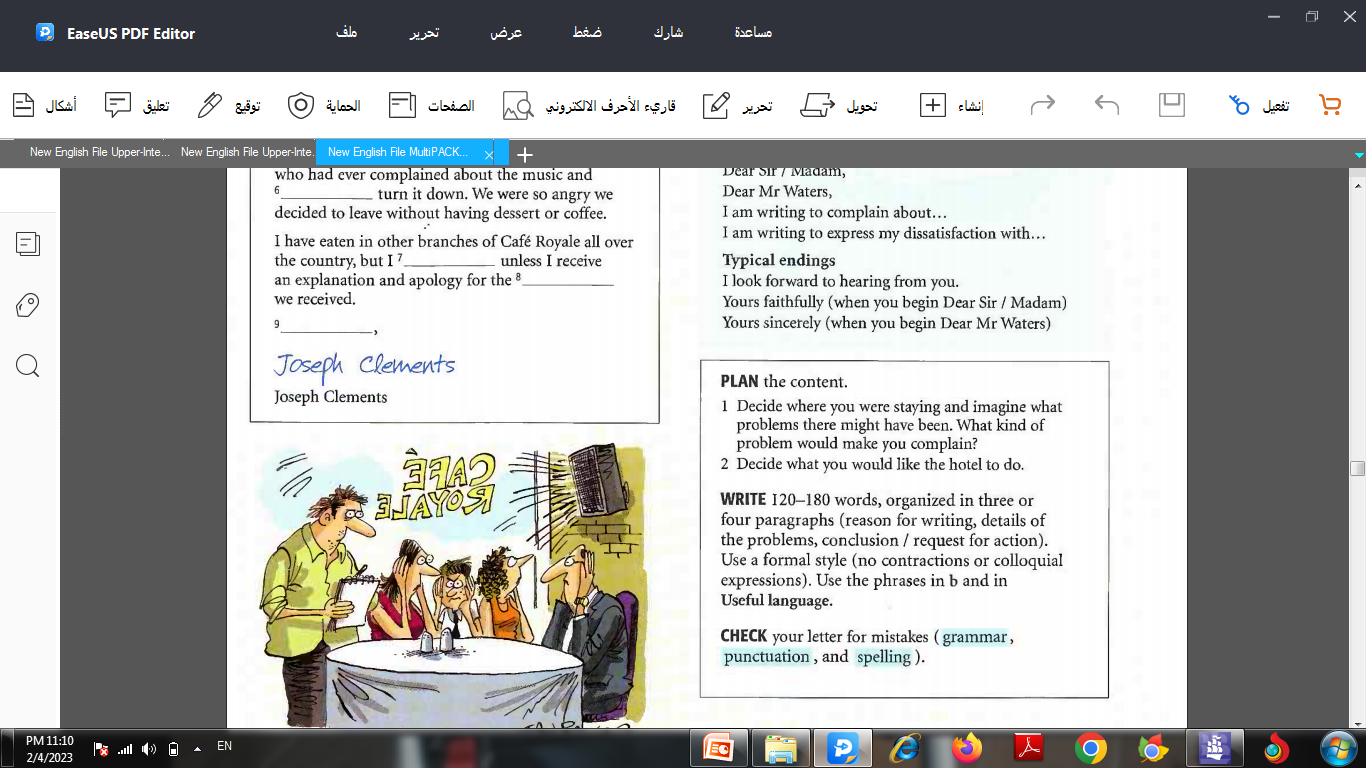 Writing   A formal letter    p. 81
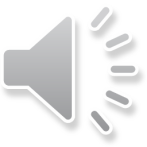 Read the letter and answer the questions. 
Click to check your answers.
1 Who is the letter to?

2 Why is Joseph writing?


3 What does he hope to achieve?
The head office of the Cafe Royale chain of restaurants.
Because he wants to complain about an unsatisfactory meal he and his family had at a Cafe Royale restaurant.
He wants an explanation and an apology.
Useful language              p. 81
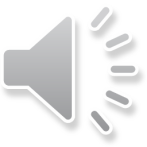 Typical openingsDear Sir / Madam,Dear Mr Waters,I am writing to complain about...I am writing to express my dissatisfaction with...
Typical endingsI look forward to hearing from you.Yours faithfully (when you begin Dear Sir / Madam)Yours sincerely (when you begin Dear Mr Waters)
What do you remember?    GRAMMAR       P. 82
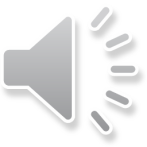 Complete the second sentence so that it means the same as the first. Click to check your answers.
1 After being in London for a year, I still find driving on the left difficult.
    After being in London for a year, I still can’t get ____ ___ ____  on the left.
2 My hair was very long when I was a teenager. 
    When I was a teenager I used _____ _____ long hair.
3 ‘I think you should talk to a lawyer,’ he said to Sarah.
    He advised _____ _____ _____ to a lawyer.
4 ‘I didn’t kill my husband’ she said.
    She denied _____ _____ _____ .
5 ‘I’m sorry I’m late,’ James said.
    James _____ _____ ______ late.
6 My brother is a waiter in a French restaurant. 
   My brother works ____ ____ ____ in a French restaurant.
used to driving
to have
Sarah to talk
killing her husband
apologized for being
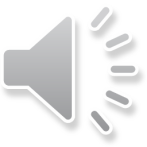 as a waiter
What do you remember?    GRAMMAR    P. 82
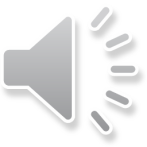 b. Put the bold verb in the gerund or infinitive.
    Click to check your answers.
1 I don’t remember _________ you before. meet
2 The car needs _________. Shall I take it to the car wash?   clean
3 He managed _________ to the airport on time.  get
4 You must try not ________ late again.   be
meeting
cleaning
to get
to be
What do you remember?   Vocabulary   P. 82
VOCABULARY
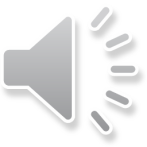 Make nouns for people from the following.
      Click to check your answers.
1. conduct  ____________
2. violin ____________ 
3. drums ____________
4. edit ____________
5. compose ____________
6. journal ____________
7. solo ____________
8. report ____________
9. present ____________
10. commentate ____________
conductor
violinist
drummer
editor
composer
journalist
soloist
reporter
presenter
commentator
What do you remember?   Vocabulary   P. 82
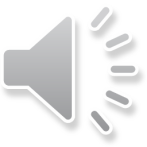 b. Complete the missing words. Click to check your answers.
Did you hear the w________ f______ ? It’s going to rain.
Let’s not see that film. It had an awful r_______ in the paper.
This paper always supports the government. It’s very b______. 
His latest song is really c_______. Everybody’s singing it.
I can remember the lyrics, but I can’t remember the t_______. 
The report was c_________. He wasn’t allowed to say what he wanted to say.
Could I have an extra p_______ for my bed, please?
My husband says I s_______ really loudly when I’m asleep.
I didn’t get much sleep last night so I’m going to have a n_____ after lunch.
He has terrible i________. It takes him ages to get to sleep.
weather forecast
review
biased
catchy
tune
censored
pillow
snore
nap
insomnia
What can you do?                                            P. 83 CAN YOU UNDERSTAND THIS TEXT?
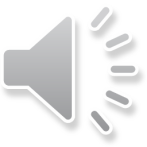 Read the article and choose a, b, or c. 
Click to check your answers. 
a. night        	 b. dawn 		c. mid-day 
a. nothing 	 b. medicine  	c. injection
a. asleep              b. ill 			c. well 
a. Because of      b. According to       c. Thanks to 
a. cooking      	 b. buying                  c. taking care of 
a. so that 	 b. however   	c. because 
a. appetite     	 b. sleep 		c. sleeping tablets 
a. so      		 b. even    		c. although
Still awake after 33 years                  p. 83The man who has become the village 'alarm clock'
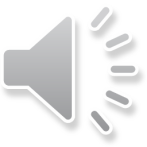 b. dawn
AS BIRDS AWAKEN the early risers at 1_____________ on the farm, one person is already up; in fact, he hasn't even been to bed. Sixty-four-year-old Thai Ngoc, from central Quang Nam province in Vietnam, claims that he has not slept for 33 years!'My insomnia started many years ago after I got a fever. I have tried sleeping pills and Vietnamese traditional medicine but 2___________ helps, not even to get me to sleep for a few minutes,' said Ngoc. But amazingly, despite 11,700 consecutives sleepless nights since then, he has never once been 3________. 'Fortunately, the insomnia doesn't seem to have had a negative impact on my health. I still feel healthy and can farm normally like other men. I even carry two 50kg bags of fertilizer for 4km every day.'  4_____________ his wife, when Ngoc went for a medical check-up recently, his doctor said he was in perfect health except for a minor decline in liver function.
a. nothing
b. ill
b. According to
Still awake after 33 years                  p. 83The man who has become the village 'alarm clock'
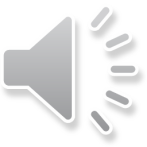 Ngoc lives with his six children on his farm at the foot of a mountain. He spends the day farming and 5______________   his pigs and chickens, and at night he often does extra farm work or guards his farm to prevent theft. His neighbour Vu said that Ngoc volunteered to help beat a drum during the night and guard the house for the relatives of the dead during funeral ceremonies 6___________they could take a nap. Vu also said that when the villagers were planting sugar cane, several people asked Ngoc to be their 'alarm clock' and to wake them up early in the morning to go to work as he was up anyway.
     Phan Ngoc Ha, director of the Hoa Khanh Mental Hospital in Daoang, said that a chronic lack of 7____________  often causes anorexia, lethargy, and irritability. But, in special cases, some extreme insomniacs can still live and work normally, 8____________  this is a very small minority. Thai Ngoc is obviously one of them.
c. taking care of
a. so that
b. sleep
c. although
Still awake after 33 years                  p. 83The man who has become the village 'alarm clock'
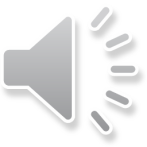 Province: one of the large areas into which some countries are divided, and which usually has its own local government
anorexia: a mental illness that makes someone stop eating
lethargy: the feeling that you have no energy and no interest in doing anything 
irritability: the feeling of getting annoyed quickly or easily
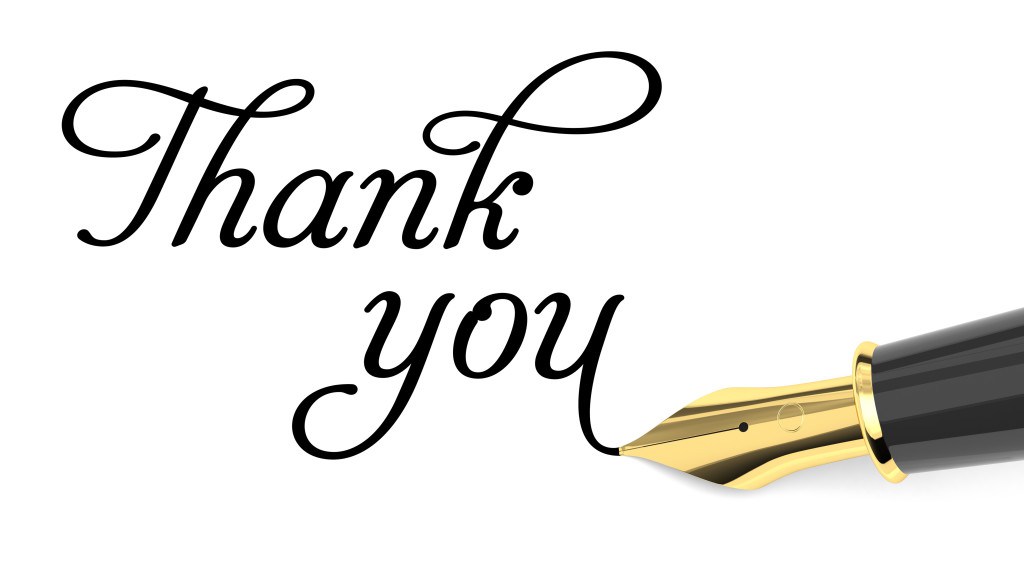 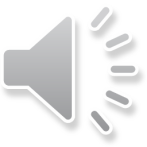